Funkcionalni psihogeni neurološki poremećaj
Autor: dr Tamara Švabić Međedović
Avaskularna nekroza oba kuka
Dalibor P, 32 godine

GT:  Otežan hod
LA: Višegodišnji dijabetičar na oralnim hipoglikemicima
Višegodišnji astmatičar na inh. terapiji 
β2 agonist+kortikosteroid
Neumereno konzumira alkohol
Konzilijum ortopeda :
Avaksularna nekroza glave butne kosti obosrano (jul 2014.)
Neophodna implantacija endoproteza uz prethodnu neurološku evaluaciju
[Speaker Notes: Nađena je avaskularna nekroza kuka ( uokvireno su zapravo se faktori rizika za avaskularnu nekrozu kuka zato su tako izdvojeni), ali ortopedi traže prethodno neurološko sagledavanje zbog utiksa da tegobe prevazilaze kostanozglobni poremecaj]
Dalibor P, 32 godine
Progresija tegoba do
nemogućnosti izvršavanja radnih obaveza
Nagla pojava slabosti u levoj nozi
Pojava slabosti i u desnoj nozi 
i bola u kukovima
Operacija pilonidalnog apscesa
Narednog dana
Narednih meseci
Od jula 2014.
Avg. 2011.
Teško pristao na operaciju zbog
straha od lokalne anestezije
* Fluktuacije i prorgesija u intenzitetu tegoba
* “ Kolege su me unosile u kamion… ”
[Speaker Notes: Anamnestički podaci I segmenti klinicke slike koji upucuju na psihogeno]
Prvi neurološki pregledKCS, 15.09.2104.
Upućen od strane nadležnog neurologa pod DG: Paraparesis spastica
  CT torakalne i lumbosakralne kičme: uredan nalaz
Indikovan prijem na Kliniku za neurоlogiju  zbog sumnje  na multiplu sklerozu
[Speaker Notes: Na prvom neurološkom pregledu u Poliklinici prezentuje  se spastično paraparetičan hod I prijavljuje nivo pa se indikuje dalje ispitivanje]
Klinika za neurologiju, KCS19.11.2014.
Svestan, orijentisan. 
Na KN nalaz uredan
Na GE: u Wartenbergu bez tonjenja i pronacije, MR pojačani
Na DE: otežana procena tonusa zbog slabe saradnje, noge drži ukočene u eksenzionom položaju, Mingazzinijevu probu  ne izvodi jer navodi da ne može da ih dovede u potreban položaj. Odiže noge od postelje  do 30 st, MR pojačani, plantarni odgovor snižen obostrano uz otpor pri pregledu.
Senzibilitet očuvan
Sfinktere kontroliše
Hod bizaran                                                       VIDEO
Rezime toka bolesti
Šta govori psihosocijalna anamneza …
Porodična dinamika
Tokom razgovora sa psihologom
Sedi povijeno, utisak znatno starije osobe u odnosu na životnu dob
Na rukama vidljivi ožiljci od samopovređivanja (“gašenje cigareta po telu”)
Govorljiv je, opširan i “lepljiv”, nekritičan u odnosu na sebe
Prezentuje dobro raspoloženje, neprimereno u odnosu na verbalizovani sadržaj i aktuelnu situaciju
Kroz osmeh govori o suicidalnim namerama koje je imao tokom adolescencije
Negira postojanje psihičkih smetnji, “uvek je dobro raspoložen”, dobro spava, ima dobar apetit
Psihosocijalna anamneza govori…… i ukazuje…
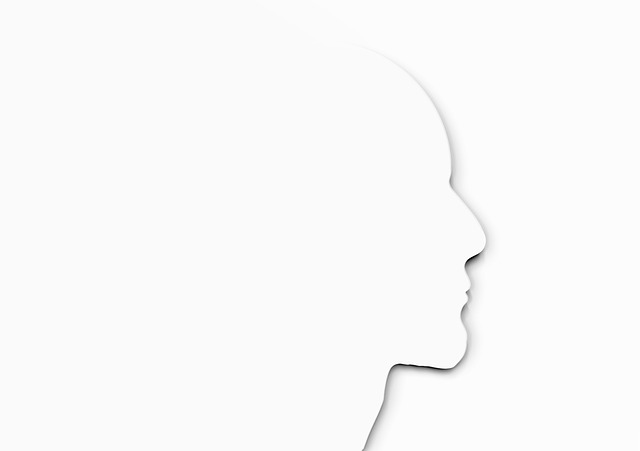 … na vulnerabilnost kognitivnog i emocionalnog sistema
Dopunska ispitivanja
Laboratorijske analize: KKS, SE, biohemija:uredan nalaz
Nivo vitamina B12: uredan nalaz
 Imunoserološke analize: ANA, antikardiolipinska antitela: uredan nalaz
Virusologija: HIV, HBS, HC: uredan nalaz
Citobiohemijski pregled i izoelektrično fokusiranje likvora: uredan nalaz.
RTG pluća: uredan nalaz
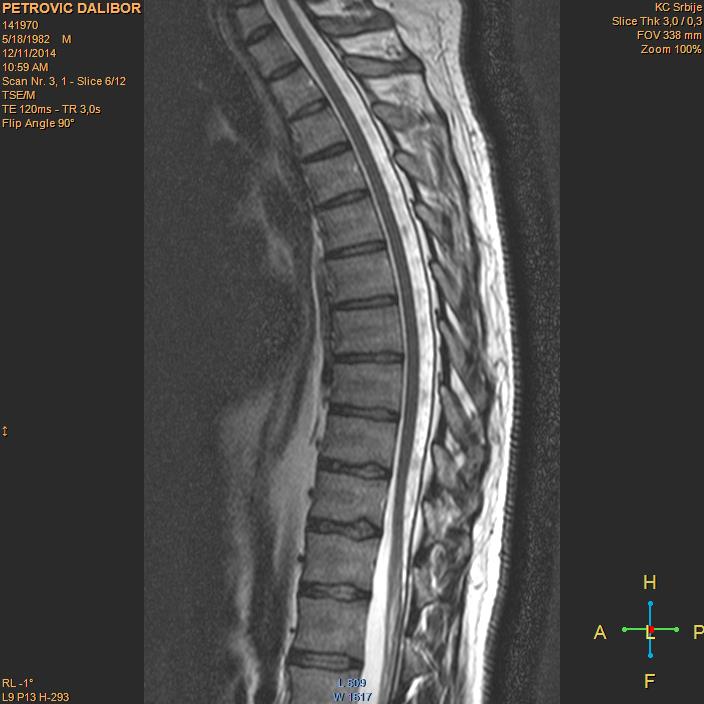 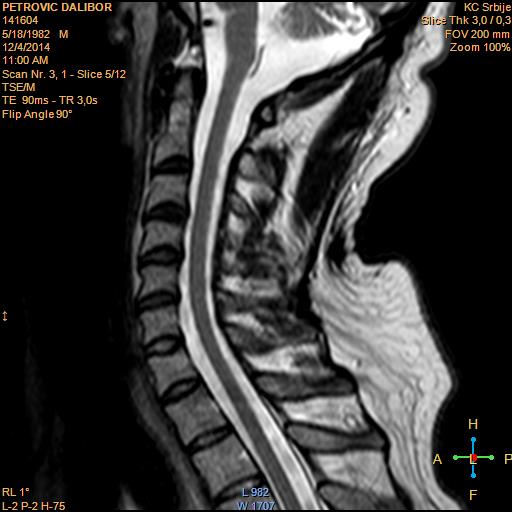 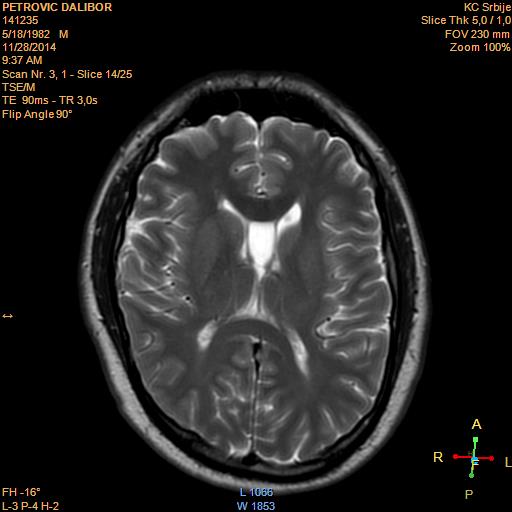 Isključeno  organsko oboljenje nervnog sistemasavetovan pregled nadležnog psihijatra